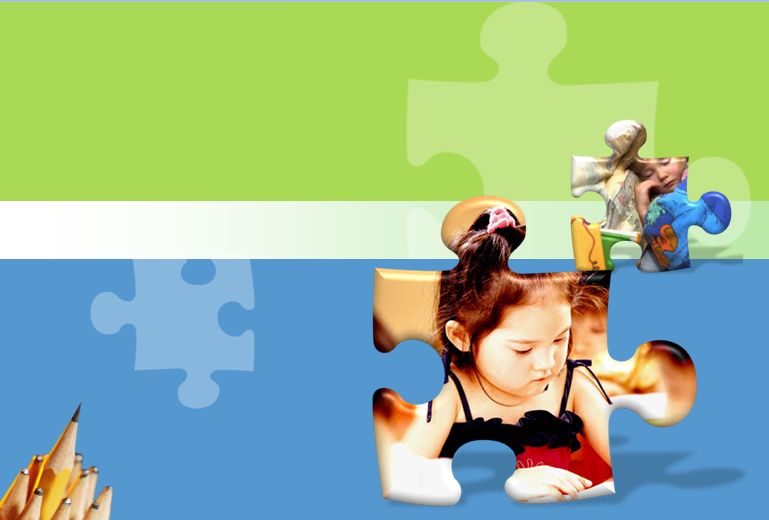 ФГОС дошкольного образования
Выполнила: музыкальный руководитель МБДОУ «Детский сад №24 г.Владивостока» Исакова Виктория Викторовна_
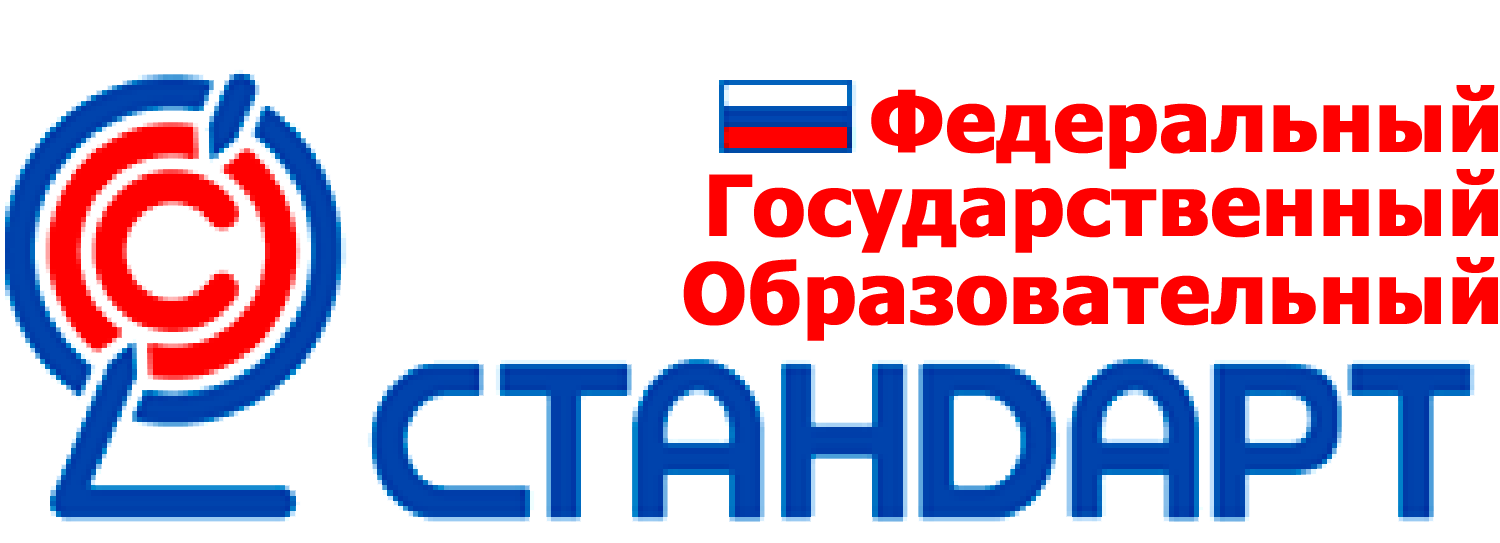 ФГОС ДО – федеральный государственный образовательный стандарт дошкольного образования
ФГОС ДО – это система требований, обязательных при реализации основных образовательных программ (ООП)  образовательными учреждениями, имеющими государственную аккредитацию.
Стандарт отражает согласованные социально-культурные, общественно- государственные ожидания относительно уровня дошкольного образования, которые, в свою очередь, являются ориентирами для учредителей дошкольных Организаций, специалистов системы образования, семей воспитанников и широкой общественности.
Структура ФГОС
Федеральный государственный образовательный стандарт дошкольного образования
Стандарт разработан на основе:

  Конвенции ООН о правах ребёнка;
 Конституции Российской Федерации;
 законодательства Российской Федерации.

ФГОС обеспечивает возможность учёта региональных, национальных, этнокультурных и других особенностей народов Российской Федерации при разработке и реализации ООП ДО.
При разработке ФГОС ДО учтены:
 ● особые образовательные потребности отдельных категорий детей, в том числе с ограниченными возможностями здоровья;
 ● возможности освоения ребёнком ООП на разных этапах её реализации.
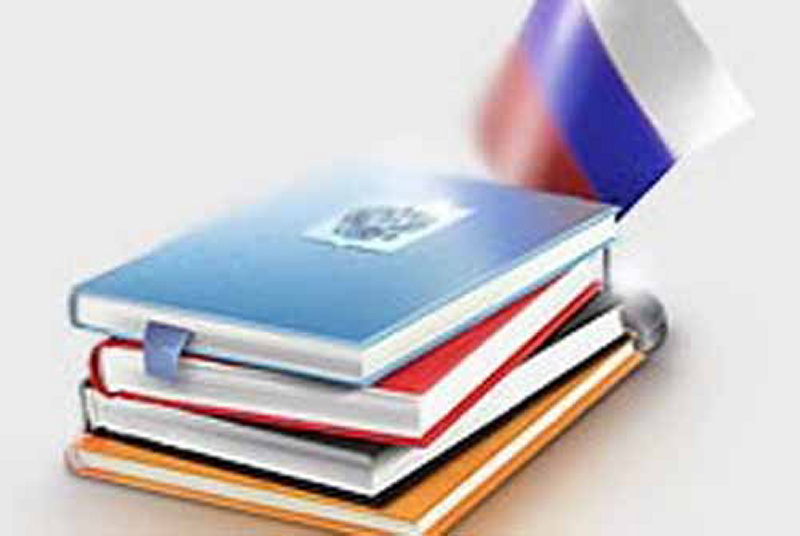 ФГОС ДО в системе общего образования
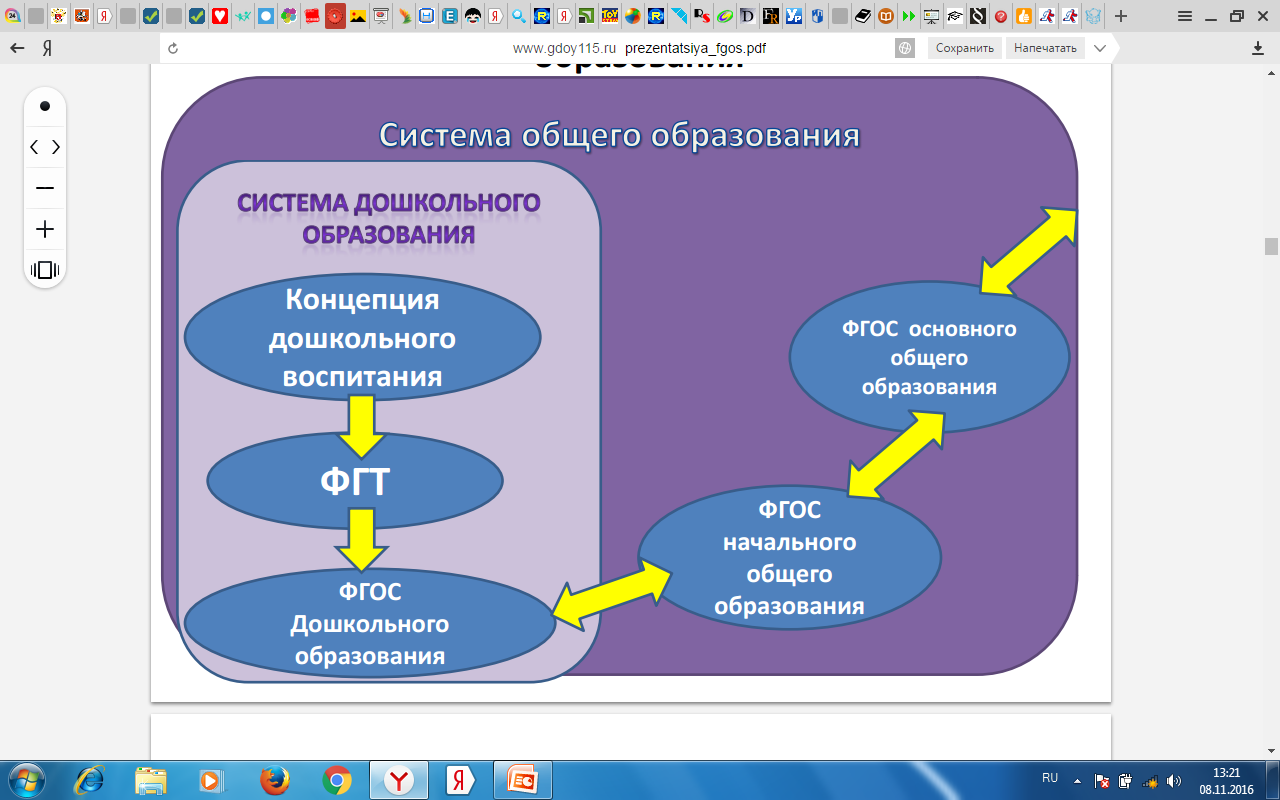 Базовые ценности российского дошкольного образования
поддержка специфики и разнообразия детства;
 сохранение уникальности и самоценности дошкольного детства как важного этапа в общем развитии человека;
 личностно-развивающий и гуманистический характер взаимодействия взрослых и детей;
 уважение личности ребенка как обязательное требование ко всем взрослым участникам образовательного процесса;
 осуществление образовательного процесса в формах, специфических для детей данной возрастной группы, прежде всего, в форме игры, познавательной и исследовательской деятельности.
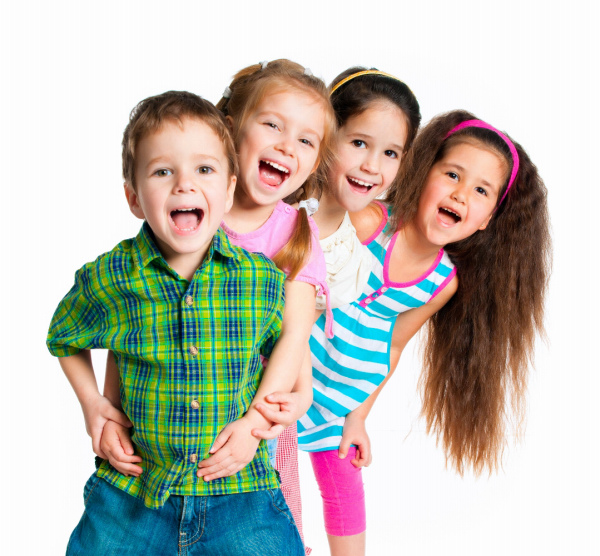 ФГОС ДО утверждает основные принципы дошкольного образования:
Стандарт утверждает основные принципы:

 поддержки разнообразия детства;
 сохранения уникальности и самоценности дошкольного детства как важного этапа в общем развитии человека;
 полноценного проживания ребёнком всех этапов дошкольного детства, амплификации (обогащения) детского развития; 
 создания благоприятной социальной ситуации развития каждого ребёнка в соответствии с его возрастными и индивидуальными особенностями и склонностями;
 содействия и сотрудничества детей и взрослых в процессе развития детей и их взаимодействия с людьми, культурой и окружающим миром;
 приобщения детей к социокультурным нормам, традициям семьи, общества и государства;
 формирования познавательных интересов и познавательных действий ребёнка через его включение в различные виды деятельности;
 учёта этнокультурной и социальной ситуации развития детей.
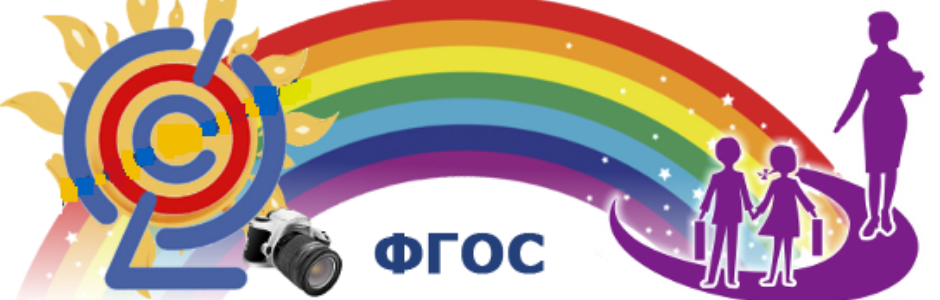 Цели ФГОС ДО
«Каждый ребёнок для нас почемучка, и надо, по сути дела, не погасить почемучек, а дать им почувствовать себя уверенными людьми. И вместо классической формулы «учиться, учиться, учиться», мы говорим «развиваться, развиваться, развиваться».А.Г. Асмолов
ФГОС ДО решает следующие задачи:
сохранения и укрепления физического и психического здоровья детей;
 сохранения и поддержки индивидуальности ребёнка, развития индивидуальных способностей и творческого потенциала каждого ребёнка как субъекта отношений с людьми, миром и самим собой;
 формирования общей культуры воспитанников, развития их нравственных, интеллектуальных, физических, эстетических качеств, инициативности, самостоятельности и ответственности, формирования предпосылок учебной деятельности;
 обеспечения вариативности и разнообразия содержания образовательных программ и организационных форм уровня дошкольного образования, возможности формирования образовательных программ различных уровней сложности и направленности с учётом образовательных потребностей и способностей воспитанников; 
 формирования социокультурной среды, соответствующей возрастным и индивидуальным особенностям детей; 
 обеспечения равных возможностей полноценного развития каждого ребёнка в период дошкольного детства независимо от места проживания, пола, нации, языка, социального статуса, психофизиологических особенностей (в том числе ограниченных возможностей здоровья);
 обеспечения преемственности основных образовательных программ дошкольного и начального общего образования;
 определения направлений для систематического межведомственного взаимодействия, а также взаимодействия педагогических и общественных объединений.
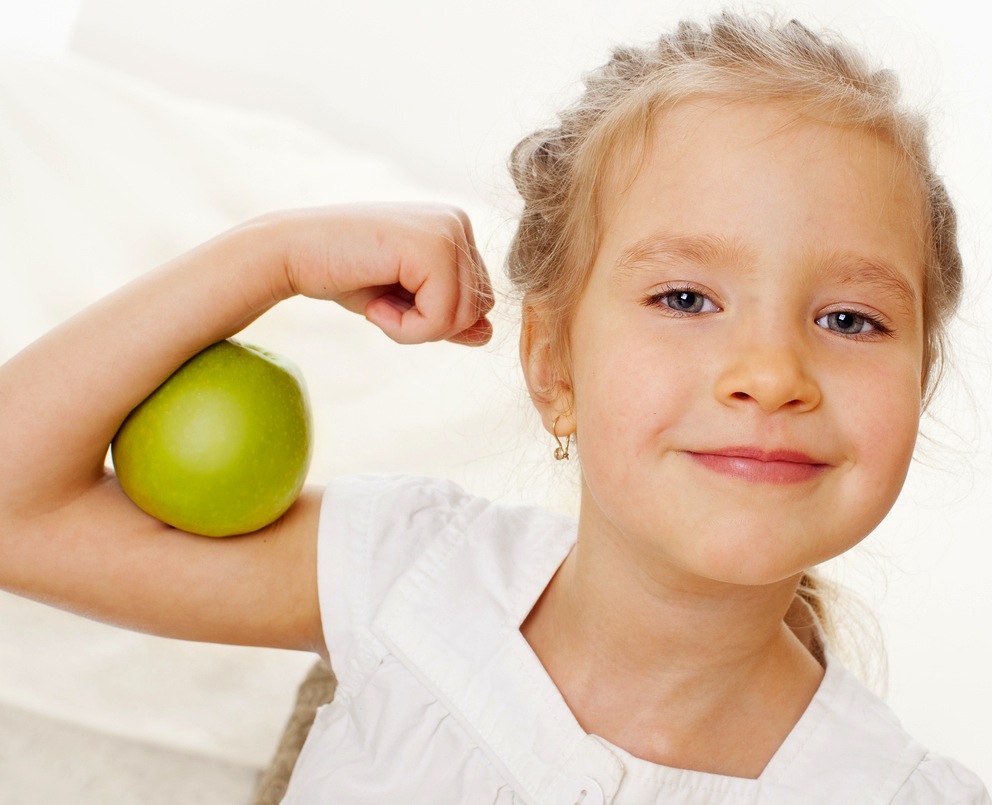 ФГОС ДО является основой для:
ФГОС ДО утверждает основные принципы дошкольного образования:
полноценного проживания ребенком всех этапов детства (младенческого, раннего и дошкольного возраста), обогащения (амплификации) детского развития;
 индивидуализации дошкольного образования;
 содействия и сотрудничества детей и взрослых, признания ребенка полноценным участником (субъектом) образовательных отношений; 
 поддержки инициативы детей в различных видах деятельности; 
 партнерства с семьей; 
 приобщения детей к социокультурным нормам, традициям семьи, общества и государства;
 формирования познавательных интересов и познавательных действий ребенка в различных видах деятельности;
 возрастной адекватности (соответствия условий, требований, методов возрасту и особенностям развития);
 учета этнокультурной ситуации развития детей.
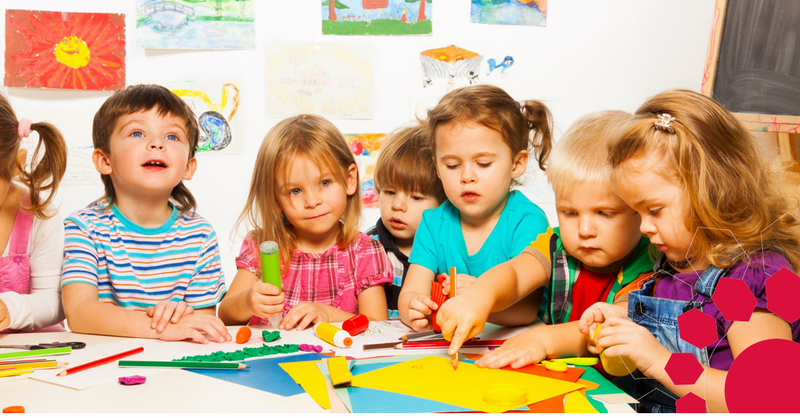 Требования, устанавливаемые ФГОС
ФГОС ДО устанавливает требования, обязательные при реализации ООП ДО, в том числе:
 к структуре ООП ДО;
 к условиям реализации ООП ДО;
 к результатам освоения ООП ДО представленным в виде целевых ориентиров дошкольного образования. 

 Ключевое место в структуре требований настоящего Стандарта занимают требования к условиям реализации ООП ДО в Организации, обеспечивающие социальную ситуацию развития личности ребенка.
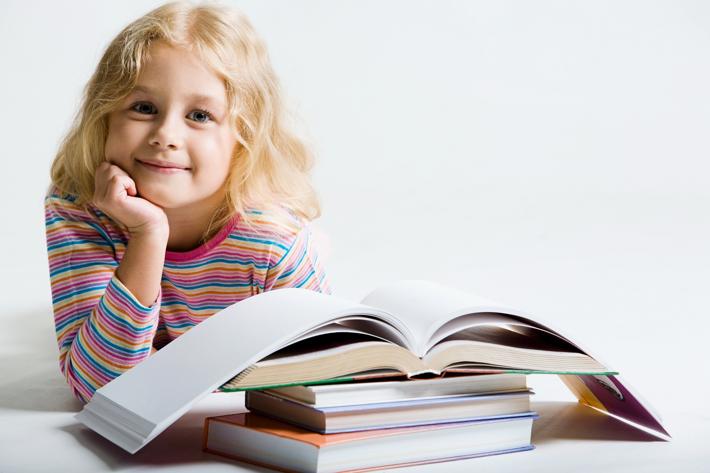 Требования к структуре ООП ФГОС ДО
Требования к условиям реализации ООП ФГОС ДО
Требования к результатам освоения ООП ФГОС ДО
Требования Стандарта к результатам освоения Программы представлены в виде целевых ориентиров дошкольного образования, которые представляют собой социально-нормативные возрастные характеристики возможных достижений ребенка на этапе завершения уровня дошкольного образования.
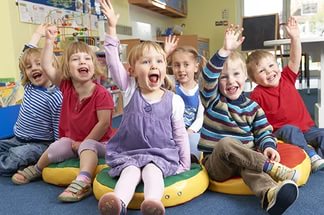 Содержание Программы должно отражать следующие аспекты образовательной среды для ребенка дошкольного возраста:

1) предметно-пространственная развивающая образовательная среда;
2) характер взаимодействия со взрослыми;
3) характер взаимодействия с другими детьми;
4) система отношений ребенка к миру, к другим людям, к себе самому.
Образовательные области
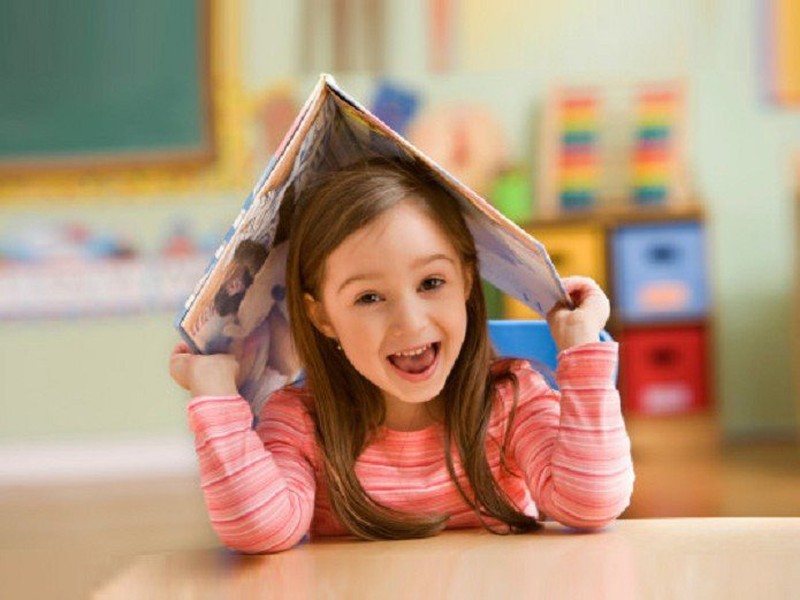 Социально-коммуникативное развитие
Социально-коммуникативное развитие направлено на:

  усвоение норм и ценностей, принятых в обществе, включая моральные и нравственные ценности; 

 развитие общения и взаимодействия ребенка со взрослыми и сверстниками; 

 становление самостоятельности, целенаправленности и саморегуляции собственных действий; 

 развитие социального и эмоционального интеллекта, эмоциональной отзывчивости, сопереживания, формирование готовности к совместной деятельности со сверстниками, формирование уважительного отношения и чувства принадлежности к своей семье и к сообществу детей и взрослых в Организации;

 формирование позитивных установок к различным видам труда и творчества; формирование основ безопасного поведения в быту, социуме, природе.
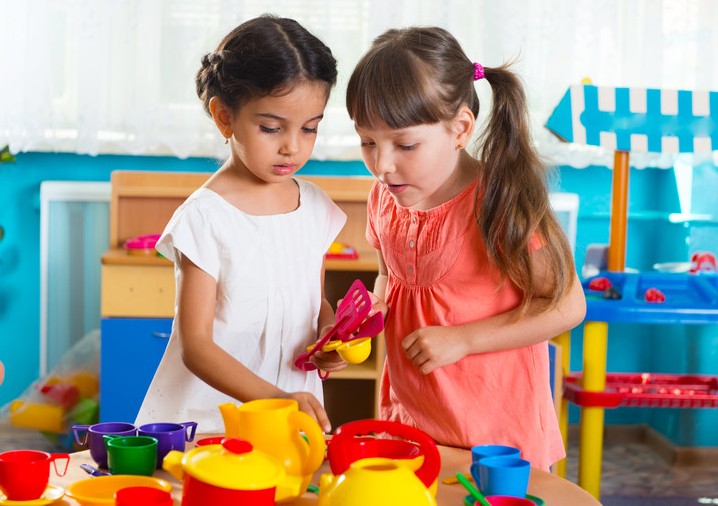 Познавательное развитие
Познавательное развитие предполагает:

 развитие интересов детей, любознательности и познавательной мотивации; 

 формирование познавательных действий, становление сознания; 

 развитие воображения и творческой активности; 

 формирование первичных представлений о себе, других людях, объектах окружающего мира, о свойствах и отношениях объектов окружающего мира о малой родине и Отечестве, представлений о социокультурных ценностях нашего народа, об отечественных традициях и праздниках, о планете Земля как общем доме людей, об особенностях ее природы, многообразии стран и народов мира.
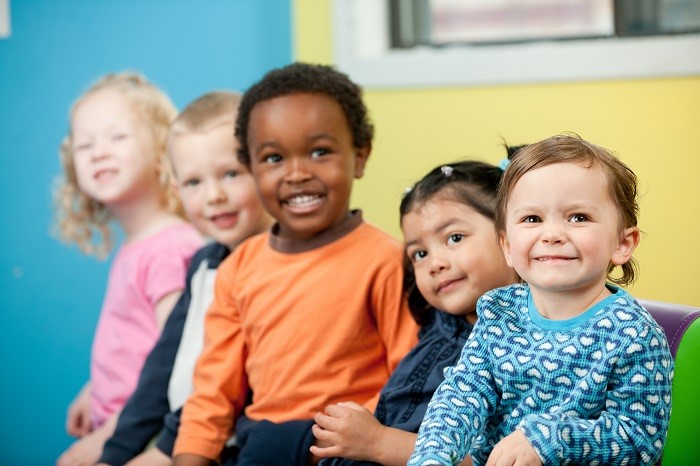 Речевое развитие
Речевое развитие включает:

 владение речью как средством общения и культуры; 

обогащение активного словаря;

 развитие связной, грамматически правильной диалогической и монологической речи;

 развитие речевого творчества;

 развитие звуковой и интонационной культуры речи, фонематического слуха; 

знакомство с книжной культурой, детской литературой, понимание на слух текстов различных жанров детской литературы;

 формирование звуковой аналитико-синтетической активности как предпосылки обучения грамоте.
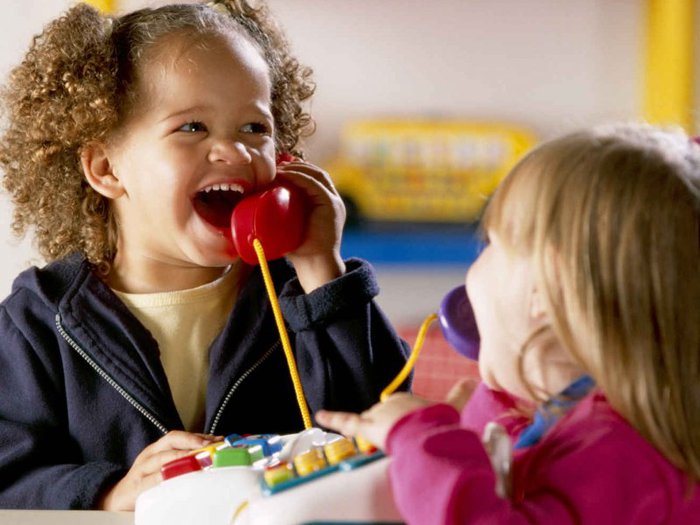 Художественно – эстетическое развитие
Художественно-эстетическое развитие предполагает:

 развитие предпосылок ценностно-смыслового восприятия и понимания произведений искусства (словесного, музыкального, изобразительного), мира природы; 

 становление эстетического отношения к окружающему миру;

 формирование элементарных представлений о видах искусства;

 восприятие музыки, художественной литературы, фольклора; 

 стимулирование сопереживания персонажам художественных произведений;

 реализацию самостоятельной творческой деятельности детей (изобразительной, конструктивно-модельной, музыкальной и др.).
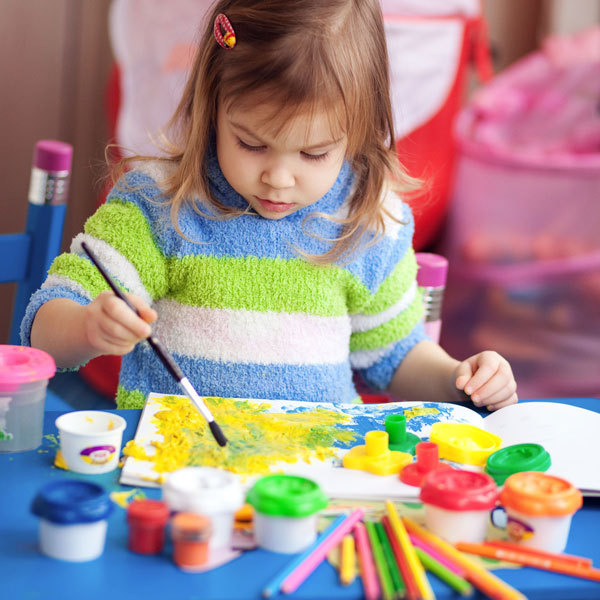 Физическое развитие
Физическое развитие включает приобретение опыта в следующих видах деятельности детей:

 двигательной, в том числе связанной с выполнением упражнений, направленных на развитие таких физических качеств, как координация и гибкость;

 способствующих правильному формированию опорно-двигательной системы организма, развитию равновесия, координации движения, крупной и мелкой моторики обеих рук, а также с правильным, не наносящем ущерба организму, выполнением основных движений (ходьба, бег, мягкие прыжки, повороты в обе стороны);

 формирование начальных представлений о некоторых видах спорта, овладение подвижными играми с правилами;

 становление целенаправленности и саморегуляции в двигательной сфере; 

 формирование ценностей здорового образа жизни, овладение его элементарными нормами и правилами (в питании, двигательном режиме, закаливании, при формировании полезных привычек и др.).
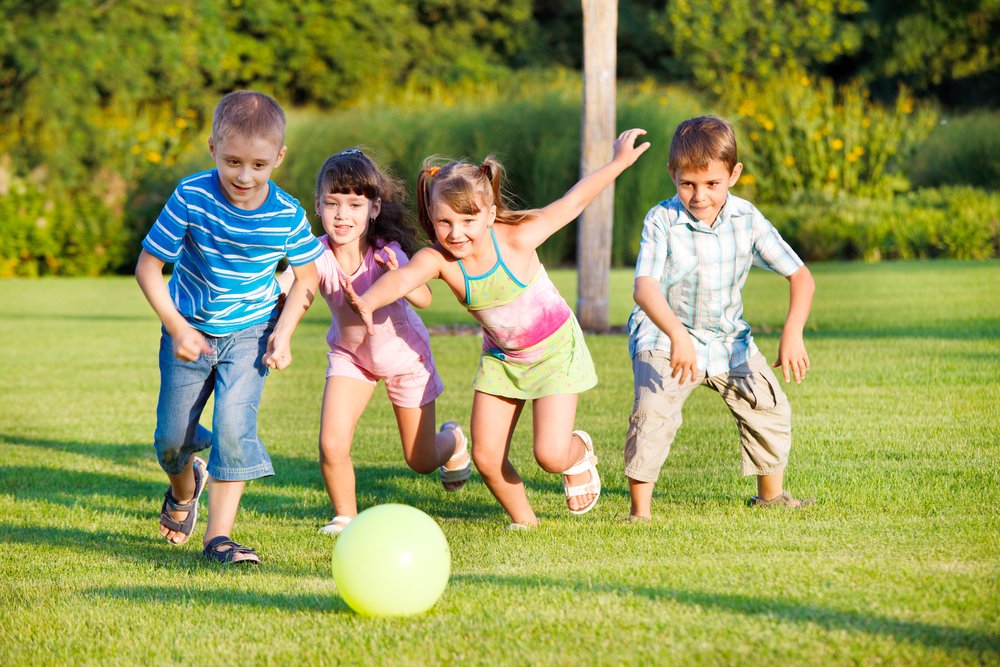 Виды деятельности детей дошкольного возраста
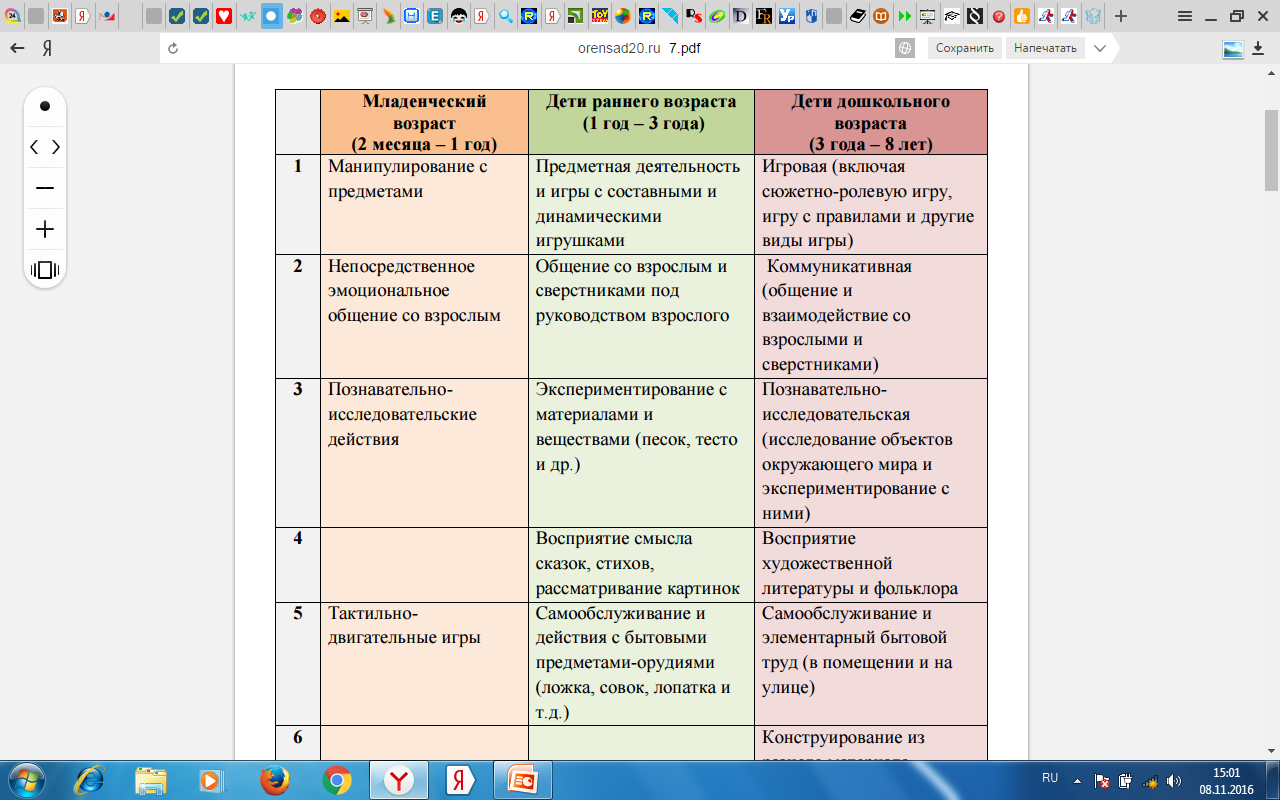 Виды деятельности детей дошкольного возраста
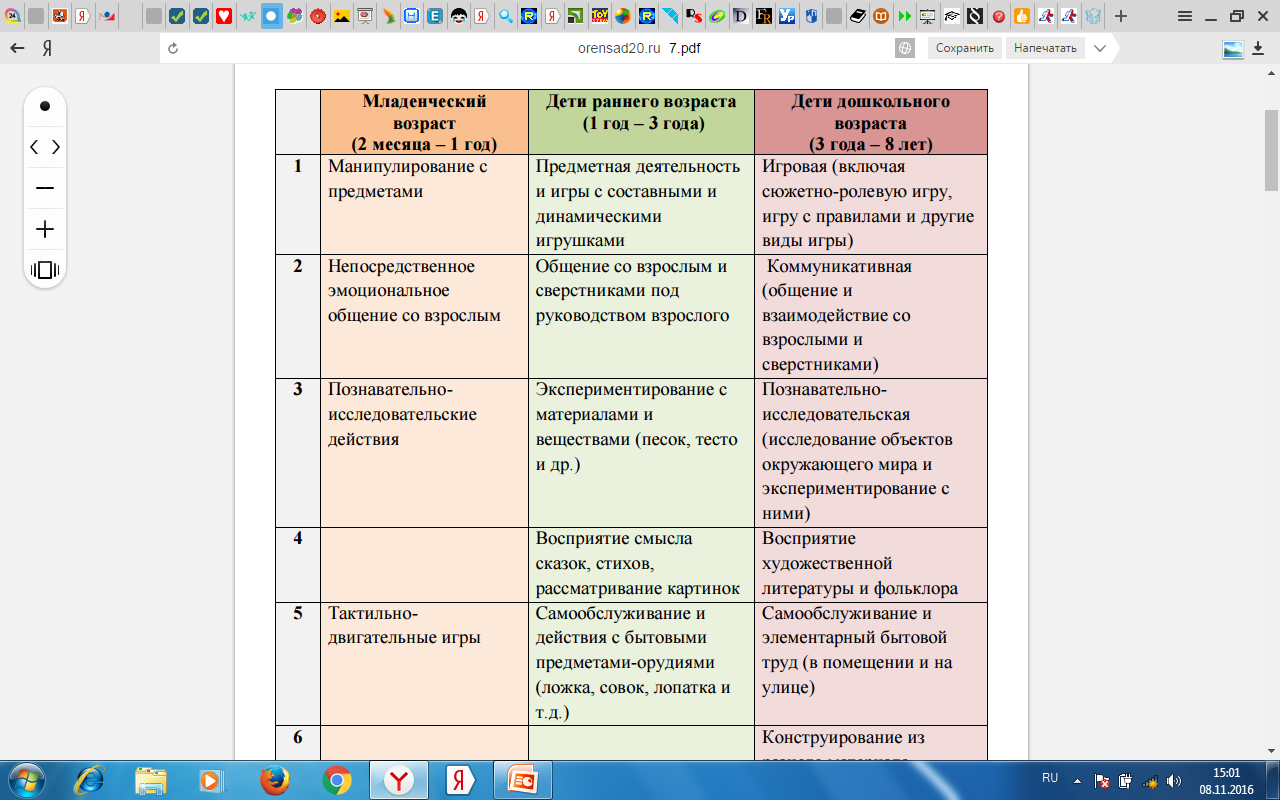 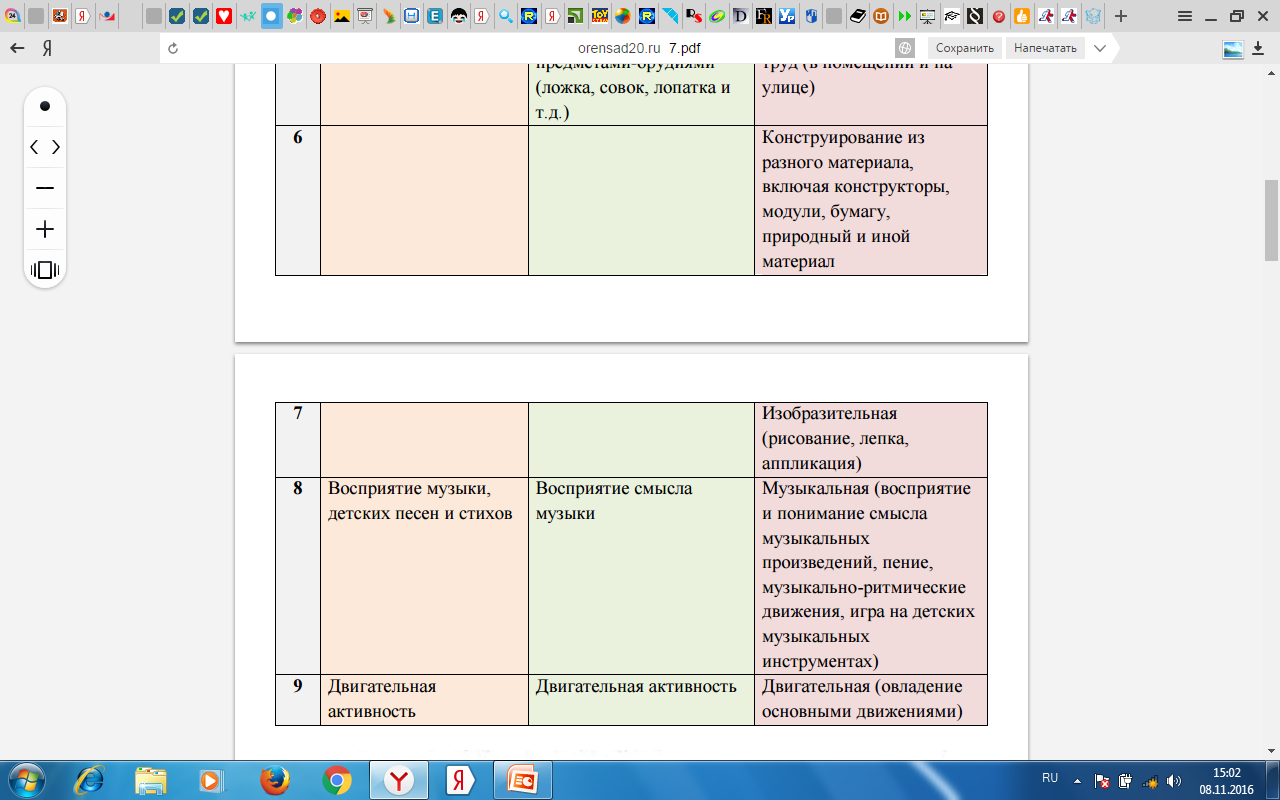 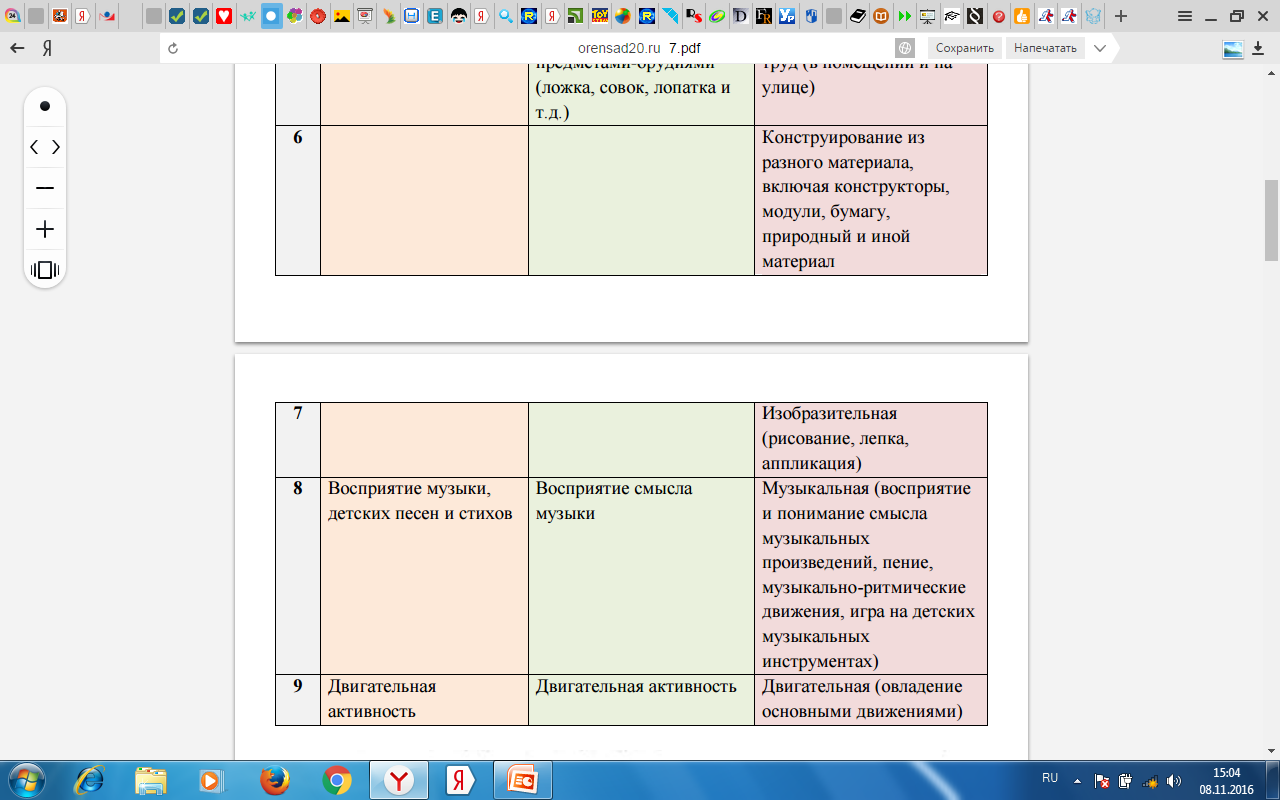 Содержание ООП ДО отражает следующие аспекты образовательной среды для ребёнка дошкольного возраста:
Формы организации образовательного процесса
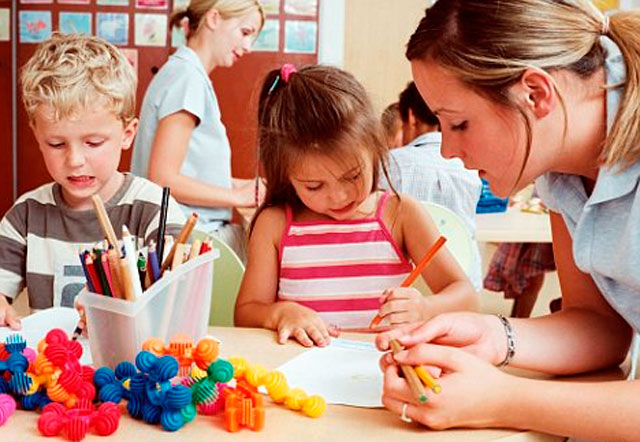 С учетом ФГОС ДО модель организации образовательного процесса включает в себя:

 совместную деятельность детей и взрослого, где выделяются  непосредственно образовательная деятельность с основными формами организации: игра, наблюдение, экспериментирование, проектная деятельность, общение (разговор, беседа)  и  решение образовательных задач в процессе режимных моментов и прочие;

 самостоятельная деятельность детей, а именно развивающая предметно-пространственная среда, соответствующая требованиям.

Особенность образовательного процесса заключается в организации различных видов детской деятельности (игровая;  коммуникативная, познавательно-исследовательская; восприятие художественной литературы и фольклора;  самообслуживание и элементарный бытовой труд; конструирование;  музыкальная деятельность; двигательная деятельность) и их интеграции, в рамках которой дети будут активно развиваться, и совершенствовать уже имеющиеся знания, умения, навыки, а так же  получать новую информацию об окружающем мире в процессе взаимодействия друг с другом, педагогом и предметно-пространственной средой.
Формы организации образовательного процесса
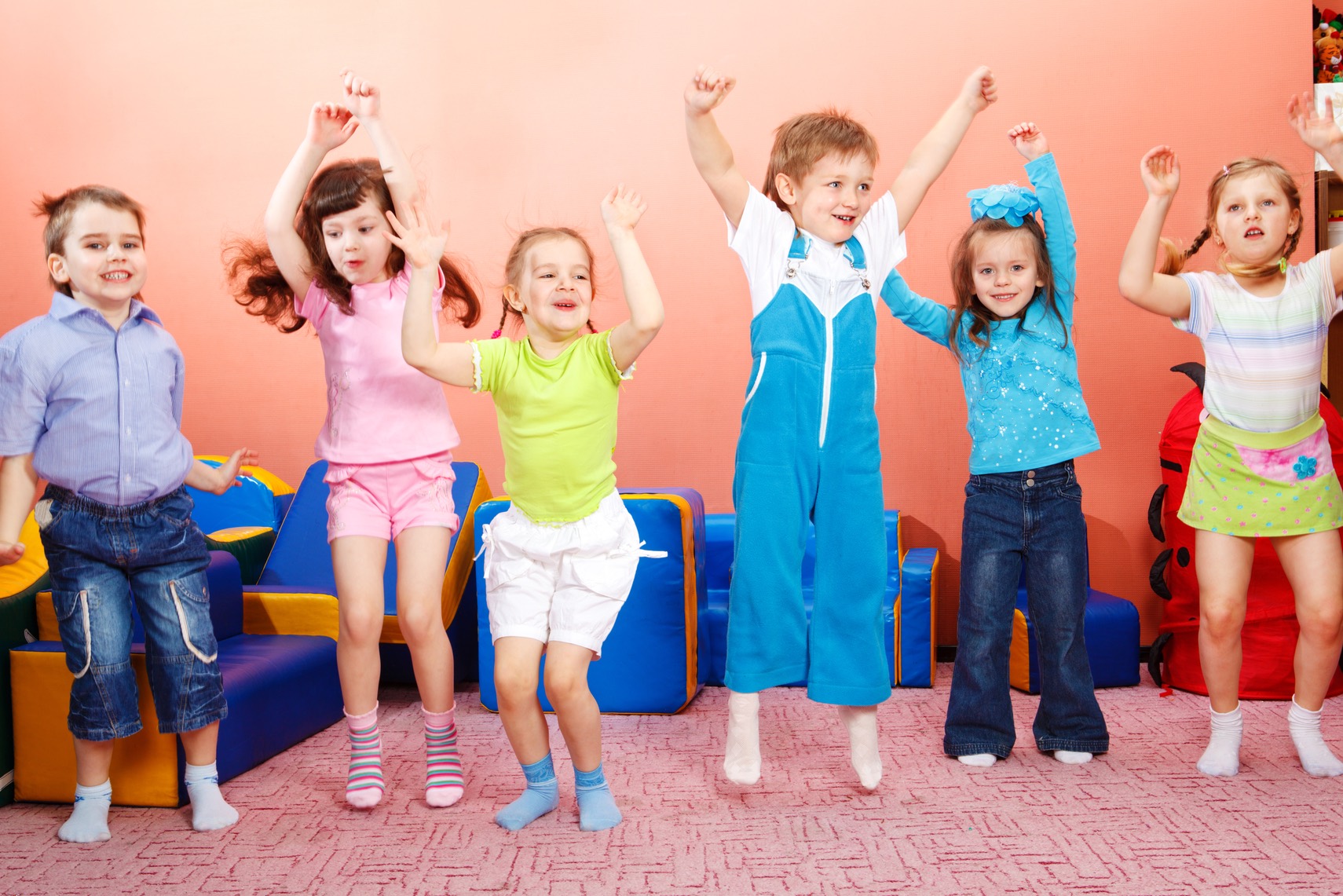 Основной формой организации обучения в дошкольном образовательном учреждении является непосредственно образовательная деятельность (НОД). Непосредственно образовательная деятельность организуется и проводится педагогами в соответствии с основной общеобразовательной программой ДОУ.
На протяжении дня воспитатель имеет возможность осуществлять обучение при использовании разнообразных форм организации детей, имеют место фронтальные формы обучения:

·  прогулка;
·  экскурсии;
·  игры;
·  дежурство детей по столовой, на занятиях
·  трудовая деятельность;
·  проектная деятельность;
·  чтение художественной литературы;
·  беседы;
·  показ кукольного театра;
·  вечера-досуги и др.;
·   индивидуальная работа.
Требования к психолого-педагогическим условиям реализации ООП ДО
Для успешной реализации ООП ДО должны быть обеспечены следующие психолого-педагогические условия: 

Уважение взрослых к человеческому достоинству детей, формирование и поддержка их положительной самооценки, уверенности в собственных возможностях и способностях; 
Использование в образовательной деятельности форм и методов работы с детьми, соответствующих их возрастным и индивидуальным особенностям;
 Построение образовательной деятельности на основе взаимодействия взрослых с детьми, ориентированного на интересы и возможности каждого ребёнка и учитывающего социальную ситуацию его развития;
 Поддержка взрослыми положительного, доброжелательного отношения детей друг к другу и взаимодействия детей друг с другом в разных видах деятельности;
 Поддержка инициативы и самостоятельности детей в специфических для них видах деятельности; 
Возможность выбора детьми материалов, видов активности, участников совместной деятельности и общения; 
Защита детей от всех форм физического и психического насилия;
 Поддержка родителей (законных представителей) в воспитании детей, охране и укреплении их здоровья, вовлечение семей непосредственно в образовательную деятельность.
Требования к психолого-педагогическим условиям реализации ООП ДО
Для решения образовательных задач может проводиться оценка индивидуального развития детей. 
Предельная наполняемость групп, включающих детей с ограниченными возможностями здоровья и детей-инвалидов, устанавливается в соответствии с санитарно- эпидемиологическими правилами и нормативами.
У педагогического работника, реализующего Программу, должны быть сформированы основные компетенции, необходимые для создания социальной ситуации развития воспитанников, соответствующей специфике дошкольного возраста. 
Для коррекционной работы с детьми с ограниченными возможностями здоровья и детьми-инвалидами, осваивающими Программу совместно с другими детьми в группах комбинированной направленности, должны создаваться условия в соответствии с перечнем и планом реализации индивидуально ориентированных коррекционных мероприятий, обеспечивающих удовлетворение особых образовательных потребностей детей с ограниченными возможностями здоровья и детей-инвалидов. Может быть создана психологическая служба помощи.
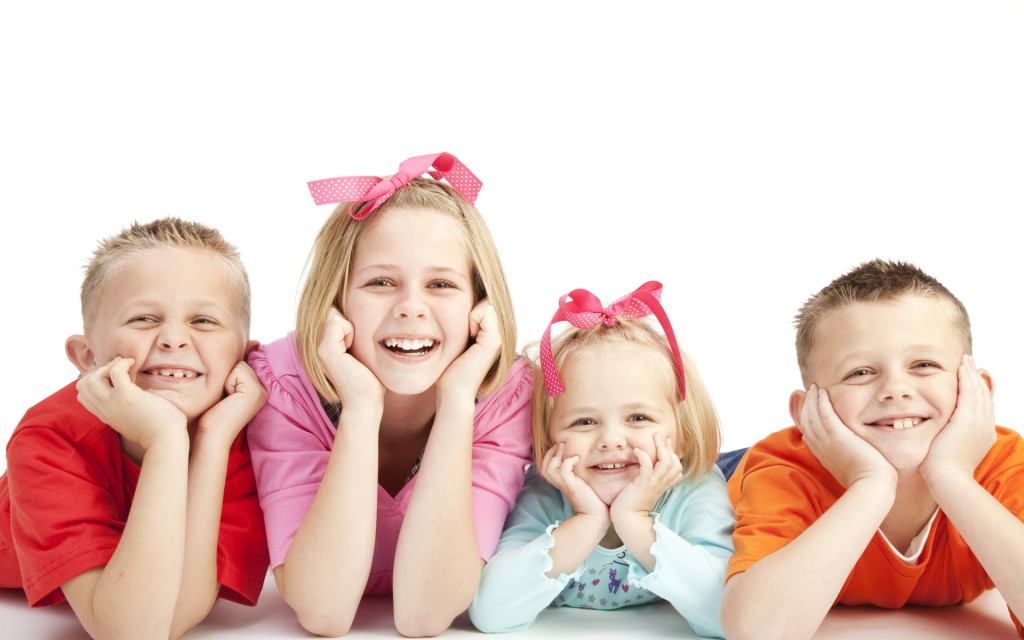 Психолого-педагогические условия реализации ООП ДО должны обеспечивать:
преемственность содержания и форм организации образовательного процесса;

 учет специфики возрастного психофизического развития детей;

 формирование и развитие психолога- педагогической компетентности обучающихся, педагогических и административных работников, родительской общественности;

 вариативность направлений психолого- педагогического сопровождения участников образовательного процесса;

диверсификацию уровней психолого- педагогического сопровождения;

вариативность форм психолого - педагогического сопровождения участников образовательного процесса.
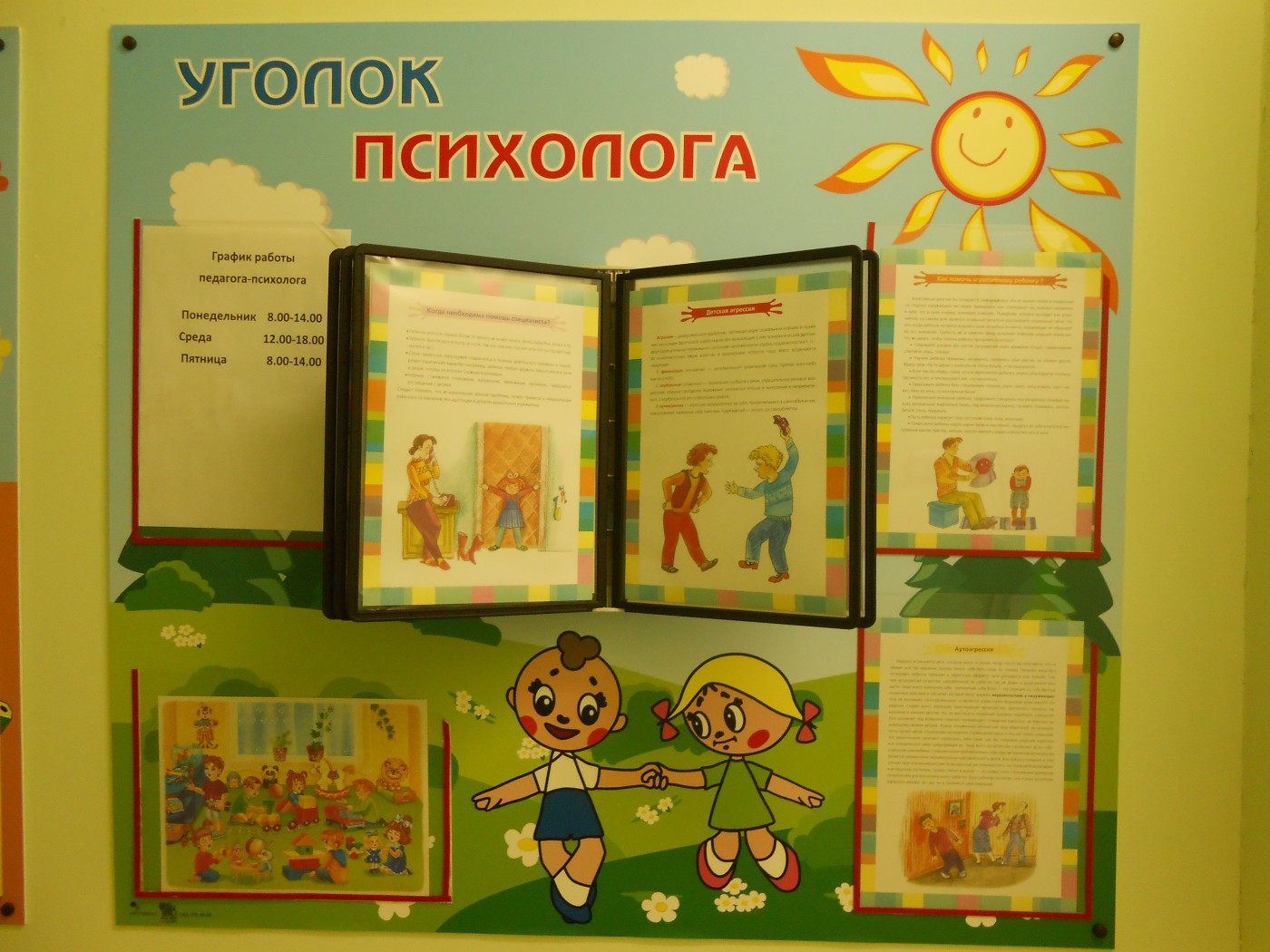 СПАСИБО 
ЗА ВНИМАНИЕ!
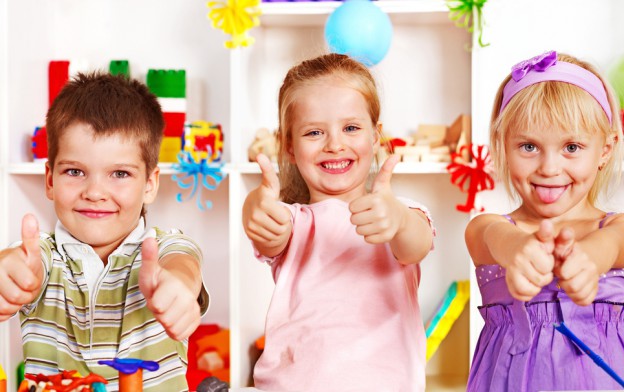